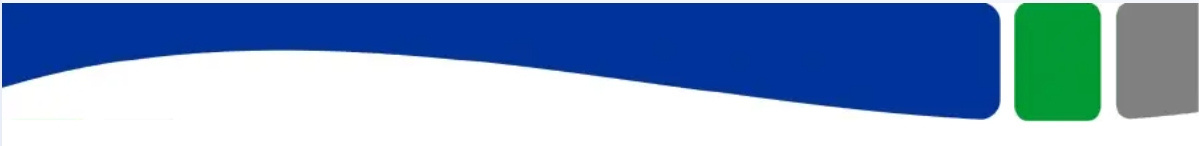 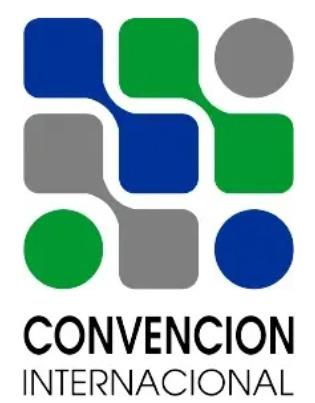 Simposio Internacional “Desarrollo Humano, Equidad y Justicia Social"
2021
VERS UN CONTENTIEUX DES DROITS DE L’HOMME RELATIF AUX DOMMAGES ECOLOGIQUES EN AFRIQUE SUBSAHARIENNE
UCLV
Dr. Hawa KAYENTAO
1. INTRODUCCION (OBJETIVOS)
3. RESULTADOS Y DISCUSION
L’Afrique Subsaharienne est une zone à vocation agropastorale orientée en grande partie vers l’exploitation des ressources naturelles jugée généralement abusive par les uns et même anarchique par d’autres. Ces ressources sont exploitées en partie pour des fins de production en agriculture, élevage, industrie, artisanat etc. Tout dommage écologique agit de façon négative tant sur le niveau de l’ensemble de ces activités économiques que sur le bien-être des populations, et partant compromet dangereusement tout développement qui se veut humain et durable.
En effet, les changements climatiques ont des impacts négatifs divers sur le développement en Afrique subsaharienne. Ces impacts se sont manifestés par des dommages souvent très importants, entre autres, on peut retenir:  la réduction des apports des fleuves et de l’alimentation des nappes ; la réduction des productions halieutiques et des captures de poissons ; la perte des cultures et des vies humaines à cause de la famine et un déficit alimentaire ; la détérioration du couvert végétal ayant pour conséquences l’érosion des sols et l’ensablement des lits des fleuves qui ont eu pour conséquences la réduction des productions animales, les pertes sur le bétail lors de la sécheresse de 1973 estimées à environ 60% ; l’exode des populations ; la multiplication des épidémies ; le déboisement intensif dans les nouvelles zones de recasement ; la détérioration du cadre familial traditionnel ; la multiplication des conflits fonciers et l’urbanisation rapide et sauvage des villes entraînant un fort taux de chômage et de criminalité en milieux urbains.
La préservation de l’environnement est un objectif incontournable. Le rôle important que joue la responsabilité civile dans sa réalisation se voit pourtant affaibli par les difficultés de l’évaluation des dommages, de preuve du lien de causalité, conditions nécessaires de sa mise en œuvre, naissant d’incertitudes scientifiques multiples. Au-delà des régimes spéciaux, en matière environnementale, c’est souvent vers des régimes de responsabilité de plein droit que les victimes sont tentées de se tourner : responsabilité du fait des choses, responsabilité du commettant du fait de son préposé, responsabilité du fait d’autrui… L’inconvénient de ces fondements classiques, c’est qu’ils sont mal adaptés aux objectifs et aux conditions de la responsabilité environnementale (MEKKI 2017 P.26). L’Accord de Paris aurait pu relancer et renforcer la notion de responsabilité mais celle-ci semble plus diffuse et diluée que jamais. La « responsabilité climatique » existe bel et bien ; il s’agit d’une notion en pleine construction, voire, redéfinition. Elle se construit pour nous, en dehors d’un droit spécifique de l’environnement. Elle s’enracine autant dans le droit international des droits de l’homme que dans les différents droits constitutionnels nationaux ainsi que dans les droits civil, administratif et pénal des différents systèmes juridiques. Elle cible tant les États que les acteurs privés. Elle peut être réclamée par la société civile ou par d’autres institutions ou organisations nées d’un même sentiment de solidarité et de révolte contre l’inaction.
Ainsi, l’objectif de cet article est d’illustrer les voies et moyens juridiques pour favoriser une réparation des préjudices écologiques subis par les victimes. Il est question de savoir quels peuvent  être les motifs pour légitimer une reconnaissance du droit de recours pour les victimes des préjudices écologiques ? Quels sont les dommages écologiques subis par ces victimes en Afrique subsaharienne ? A qui peut-on incomber la réparation de ces dommages écologiques ? Pour atteindre cet objectif, l’article s’articule autour de deux axes principaux. Le premier axe analyse la légitimité d’une reconnaissance du droit de recours basé sur la non application du principe de précaution (I), le deuxième axe analyse la reconnaissance raisonnable du droit de recours basé sur les droits humains (II).
Les résultats obtenus s’articulent autour deux axes principaux : la légitimité d’une reconnaissance du droit de recours basé sur la non application du principe de précaution et la reconnaissance raisonnable du droit de recours basé sur les droits humains.
 La préservation de l’environnement est un objectif incontournable. Le rôle important que joue la responsabilité civile dans sa réalisation se voit pourtant affaibli par les difficultés de l’évaluation des dommages, de preuve du lien de causalité, conditions nécessaires de sa mise en œuvre, naissant d’incertitudes scientifiques multiples.
4. CONCLUSIONES
naissant d’incertitudes scientifiques multiples. 
Conclusion : Au terme de notre analyse, l’on constate que plusieurs États de l’Afrique subsaharienne ont procédé à la ratification d’un grand nombre d’instruments juridiques internationaux sur la protection de l’environnement et l’adoption de nouvelles législations sur l’environnement. Mais malgré ces ratifications massives d’instruments internationaux et cette vitalité législative au niveau national, la réparation des préjudices écologiques reste un défi.
.
2. METHODOLOGIE

Méthodologie : Pour l’atteinte de notre objectif, nous avons adopté l’approche juridique. Cela nous a permis d’analyser certains textes du droit international et communautaire.
5REFERENCES BIBLIOGRAPHIQUES

BOUVERESSE, A. « Du bon usage du principe de précaution », RTD eur., 2013, p. 880.
PRIEUR, M. « Droit de l’environnement », 1ère éd., Précis, Dalloz, 1984, p. 1092.
PNUD, Rapport, et Aide-mémoire de l'OMS sur le réchauffement climatique, n°266, août 2014.
TABAW, A. Quel droit pour l’adaptation des Territoires aux changements climatiques ? L’expérience de l’ile de Réunion. P.51. 272P.
Convention de Ramsar relative aux zones humides, ratifiée par le Mali à travers par la loi n°85-19.
Convention des Nations Unies sur la lutte contre la désertification dans les pays gravement touchés par la sècheresse et/ou la désertification, en particulier l’Afrique ratifiée le 31 octobre 1995 à travers la loi n°95-023 et le décret n°95-166. 
Convention cadre des Nations Unies sur les changements climatiques ratifiée par le Mali le 28 décembre 1994 à travers la loi n°94-046, et le décret n°94- 447
Convention sur la Diversité Biologique ratifiée par le Mali en 1994 à travers la loi n°94-026 et le décret n°94-222. 434
Déclaration des droits de l’homme et des citoyens adoptée en 1948




                                                                                                        kayentaoh@yahoo.fr
REMERCIEMENTS ET CONTACTS: Je remercie les organisateurs du Symposium International “Développmain Humain, Equité et Justice Sociale; les professeurs de la FDPU de Bamako
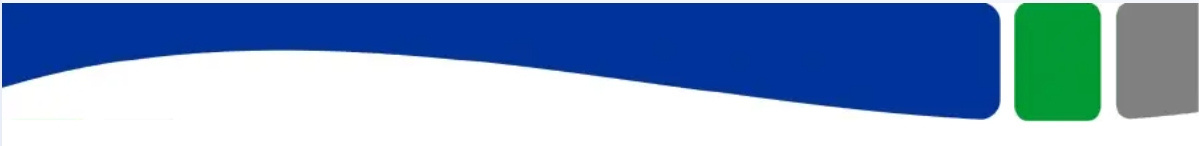